Which organ corresponds to SIGHT?
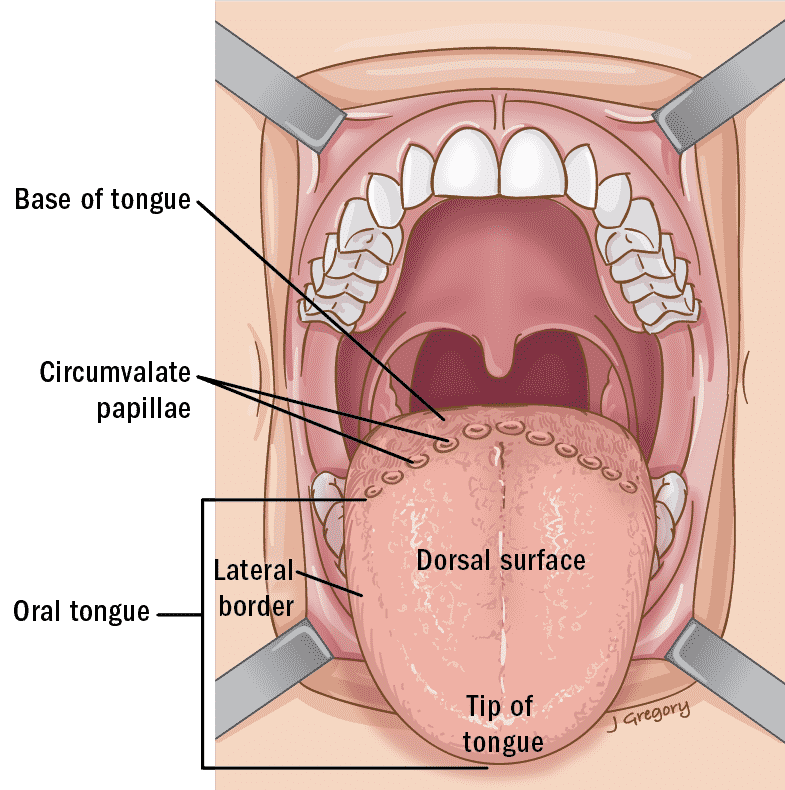 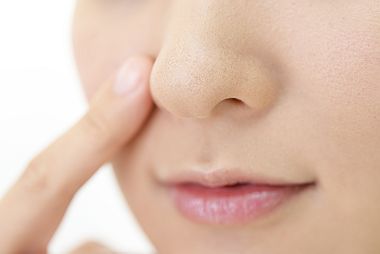 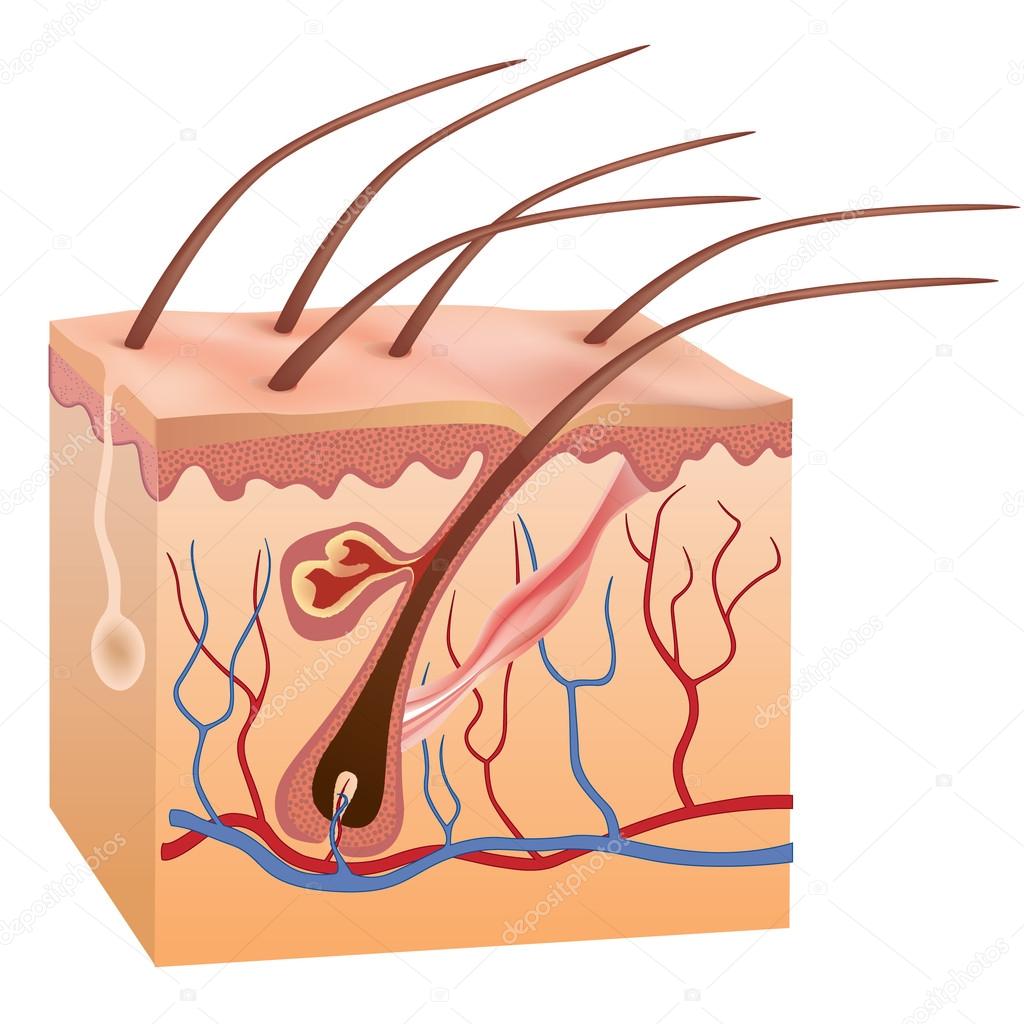 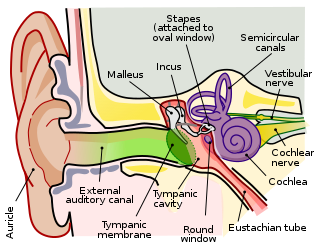 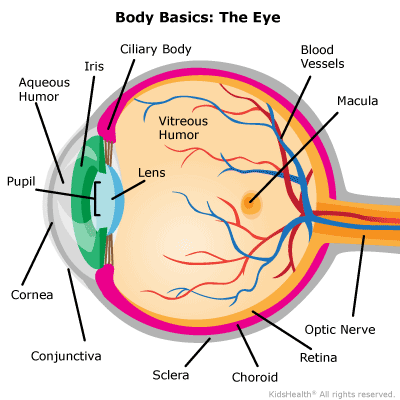 Which organ corresponds to TASTE?
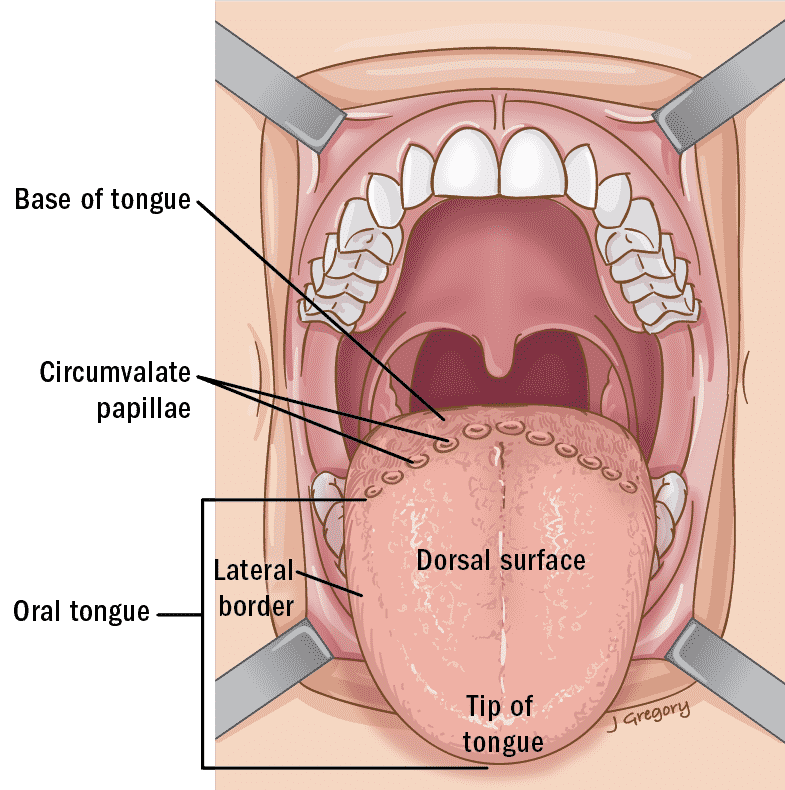 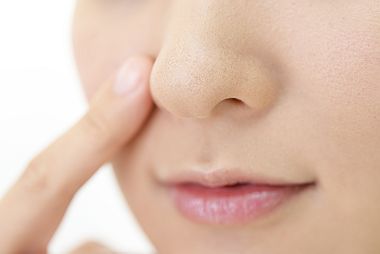 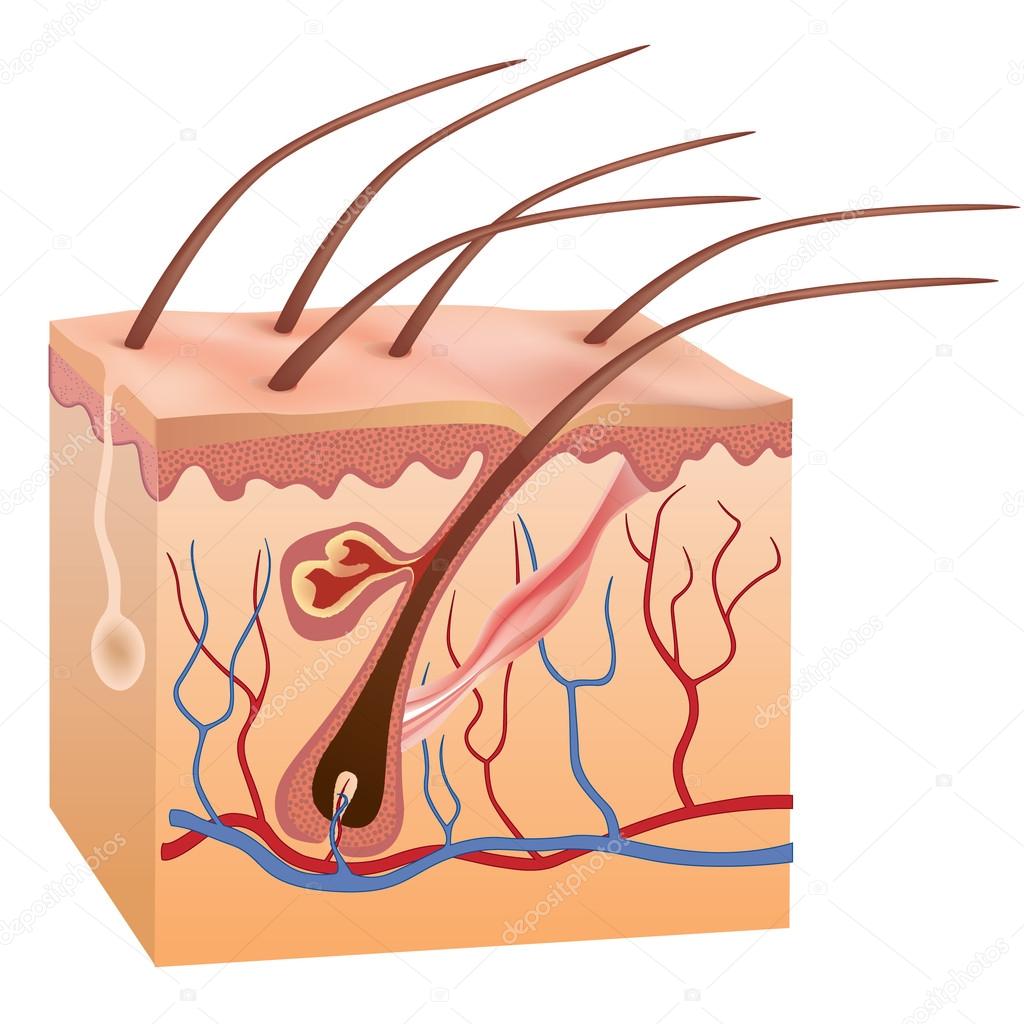 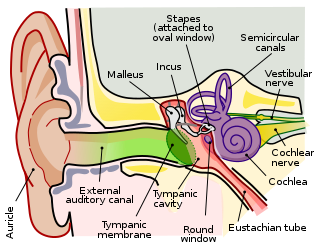 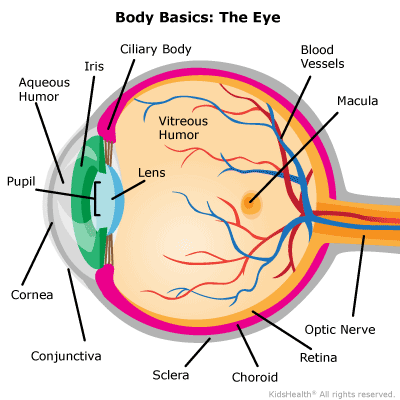 Which organ corresponds to SMELL?
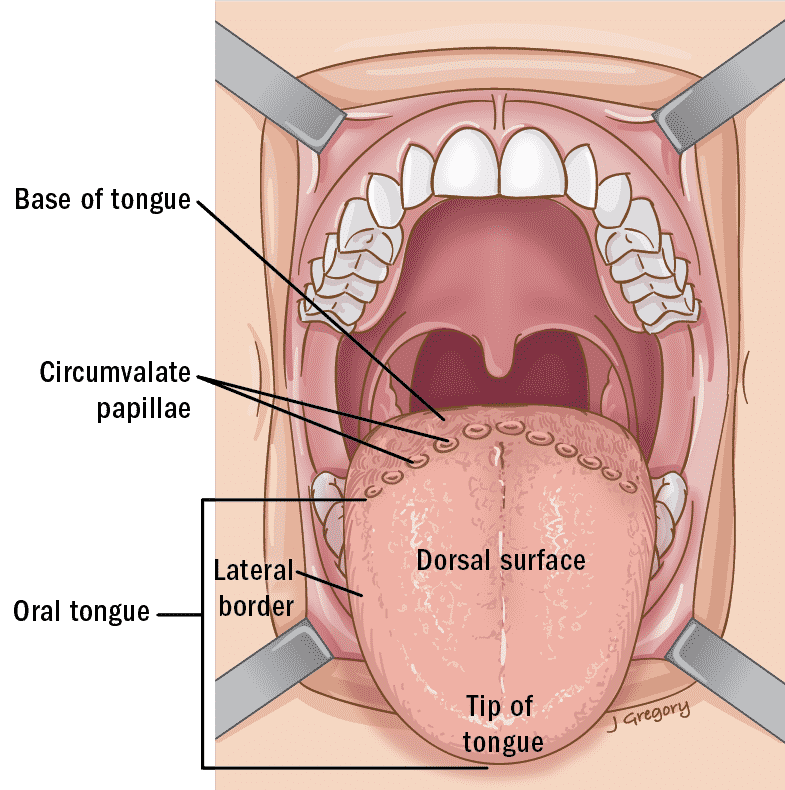 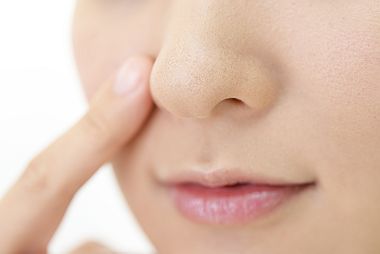 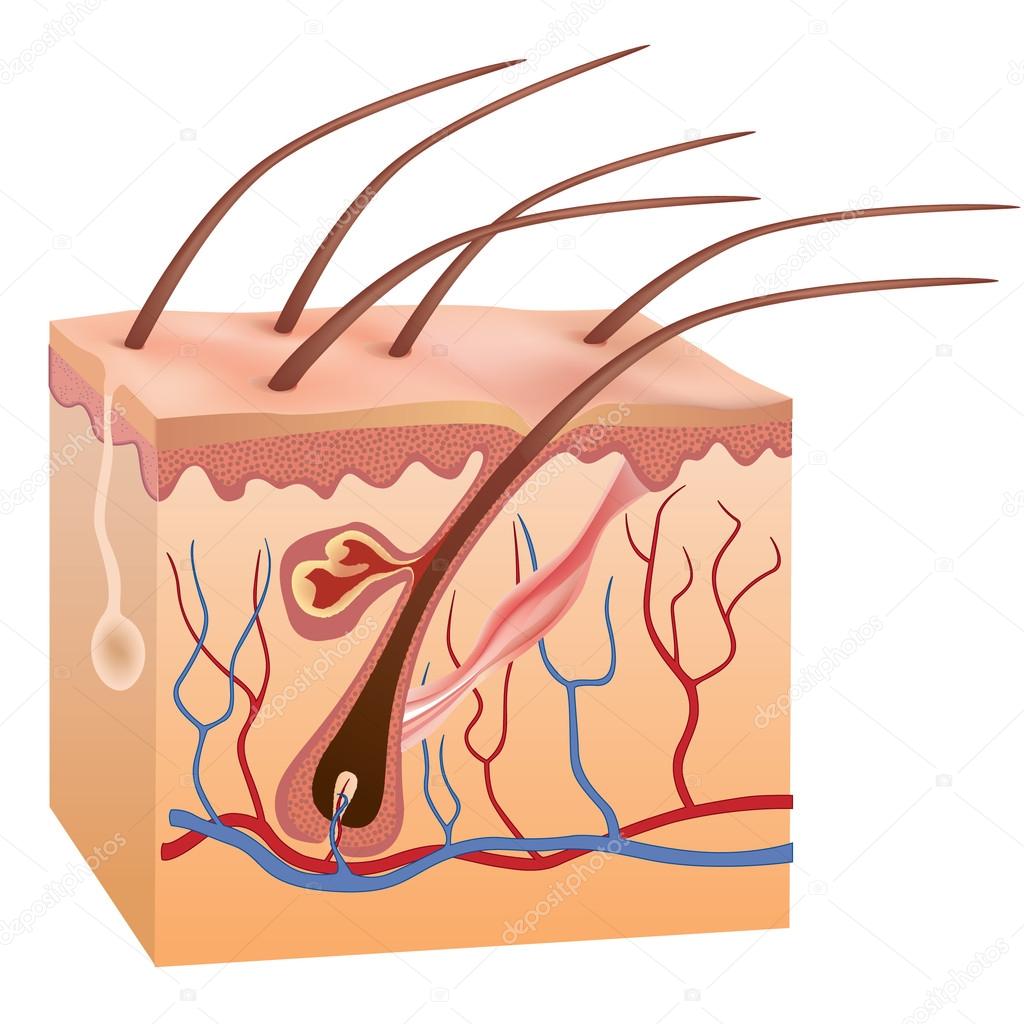 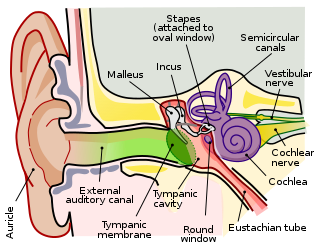 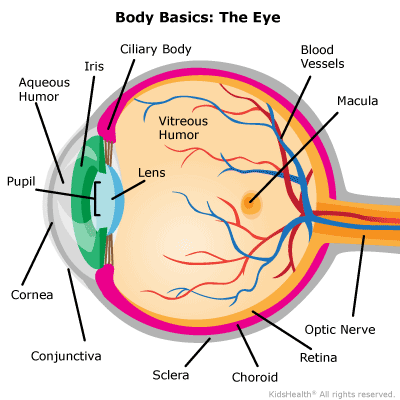 Which organ corresponds to HEARING?
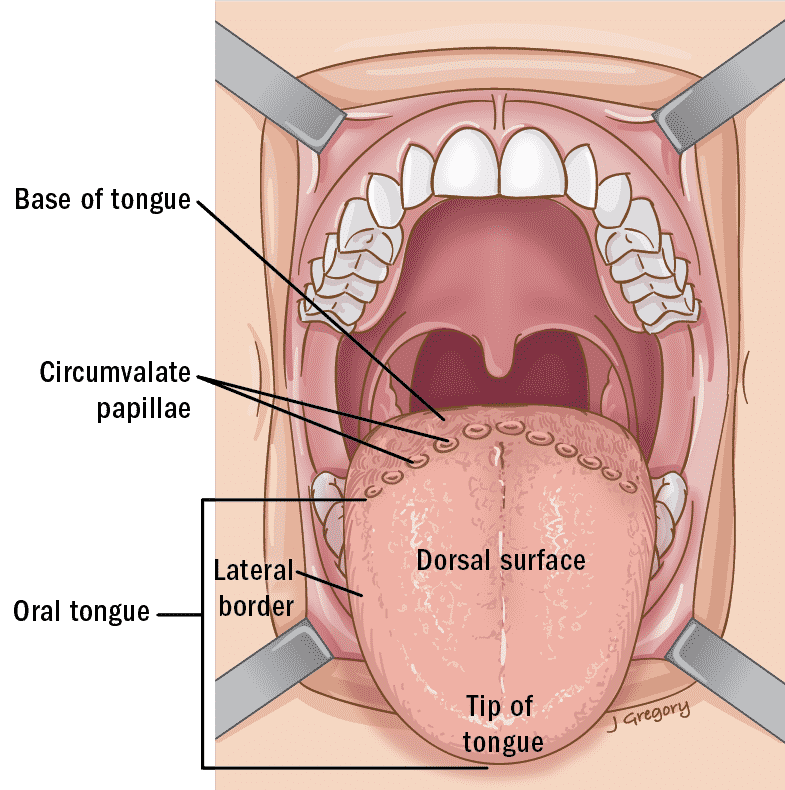 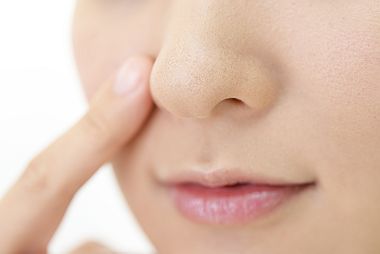 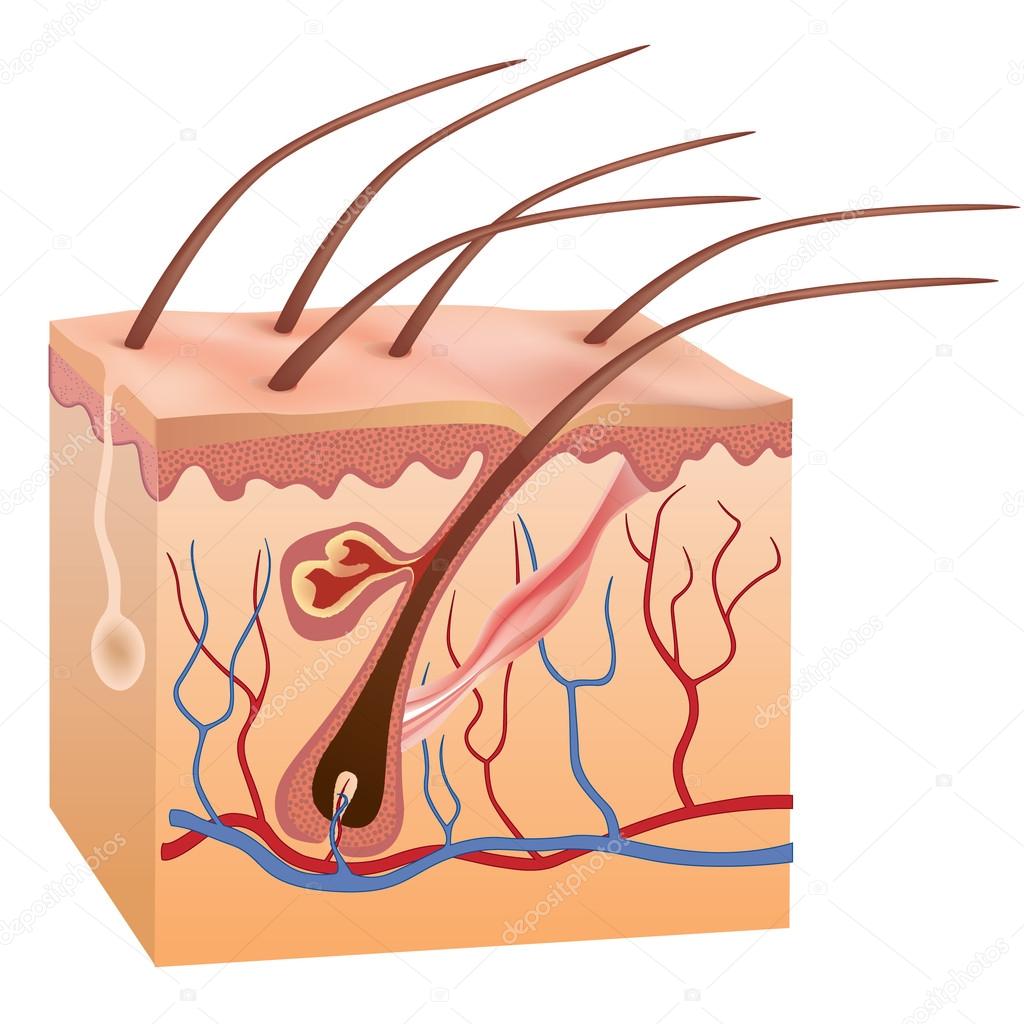 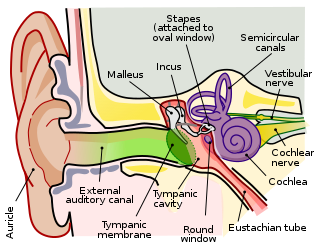 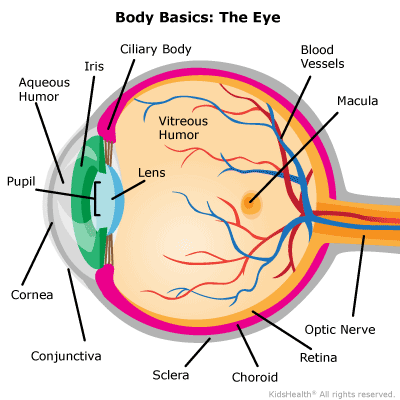 Which organ corresponds to TOUCH?
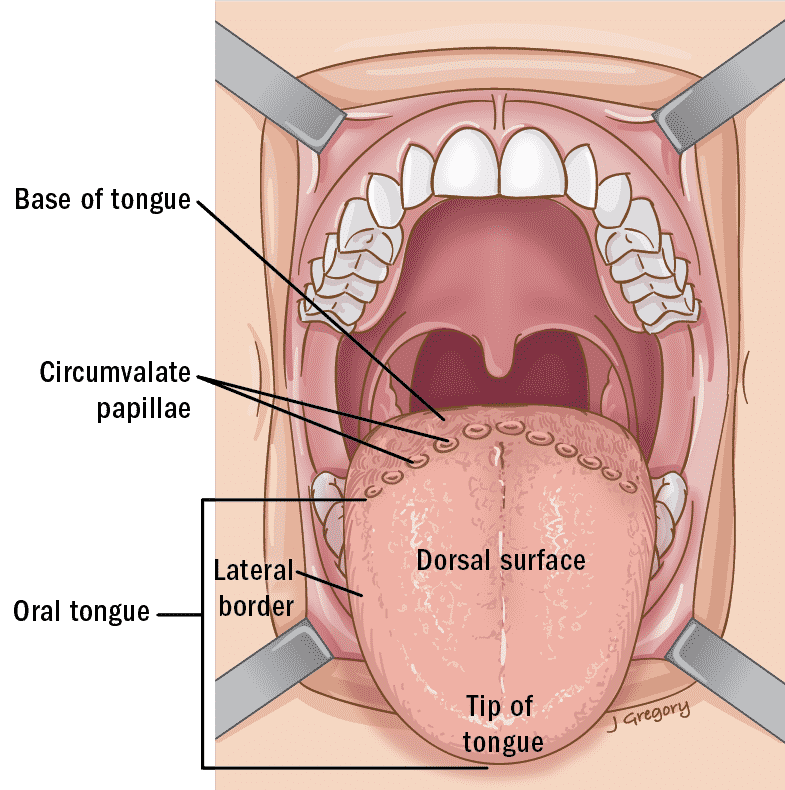 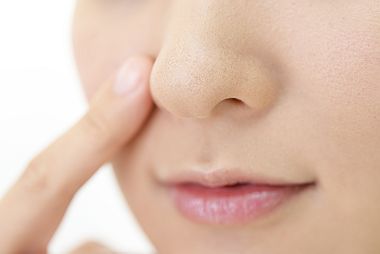 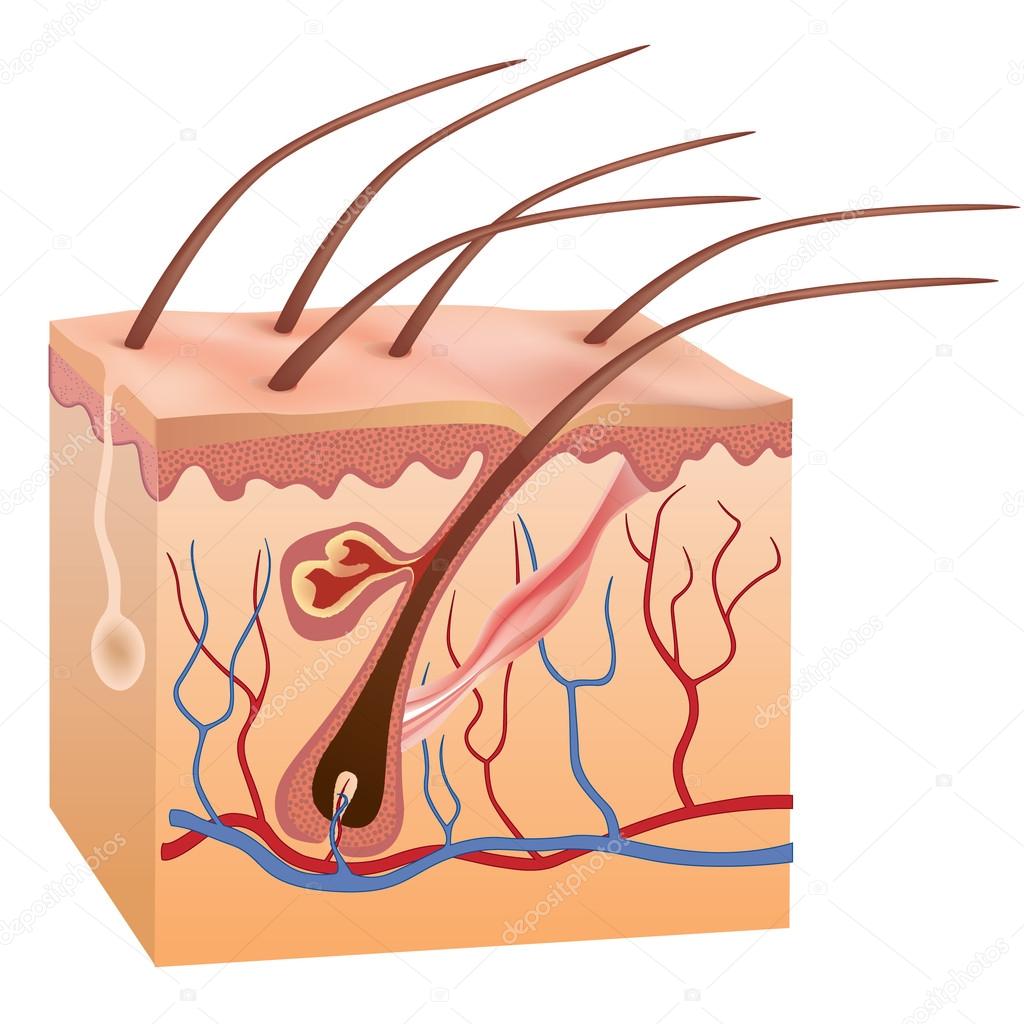 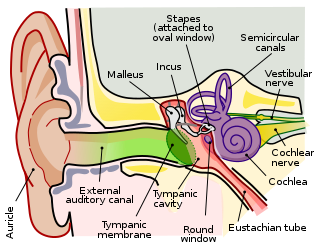 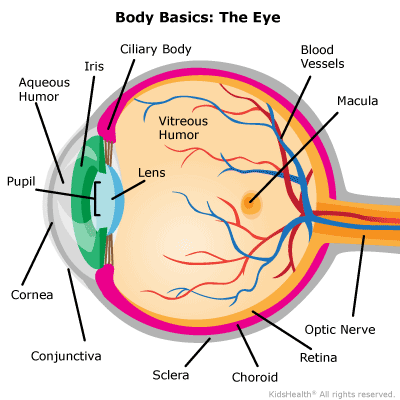